Statistics – O. R. 881Object Oriented Data Analysis
Start
Recording
Steve Marron

Dept. of Statistics and Operations Research
University of North Carolina
Current Sections in Textbook
Today:
Section  8.6, 8.7, 9.1

Next Class:
Section   9.2, 11.1
Principal Nested Spheres
Backwards PCA
Text:  Sec. 8.6
Key Idea:

    Replace usual forwards view of PCA

    With a backwards approach to PCA
Backwards PCA
Euclidean Settings:
Forwards PCA = Backwards PCA
(Pythagorean Theorem,
ANOVA Decomposition)
So Not Interesting

But Very Different in Non-Euclidean Settings
(Backwards is Better !?!)
An Interesting Question
Nonnegative Matrix Factorization
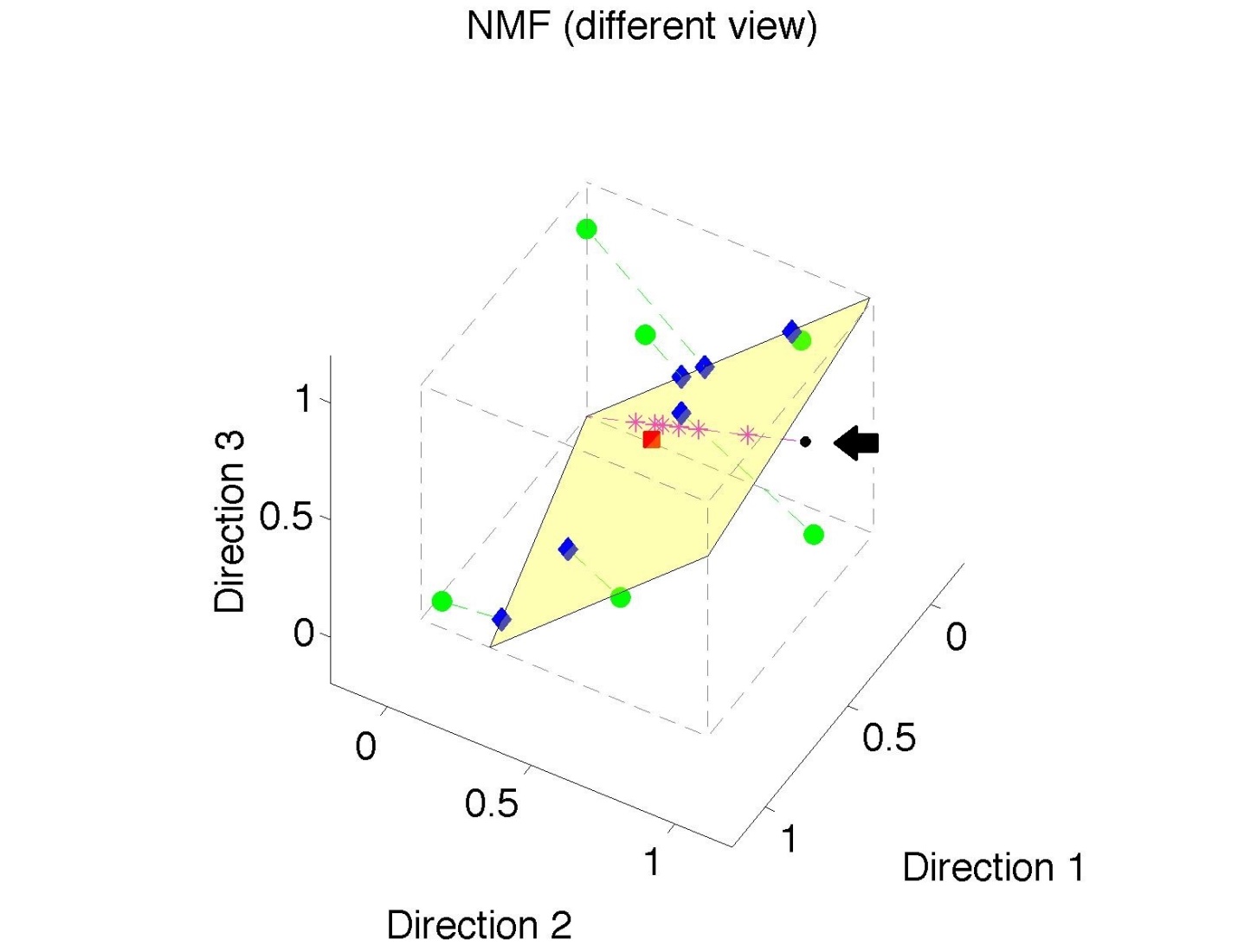 Standard NMF

But Note
Not Nested

No “Multi-scale”
Analysis Possible
   (Scores Plot?!?)
Nonnegative Nested Cone Analysis
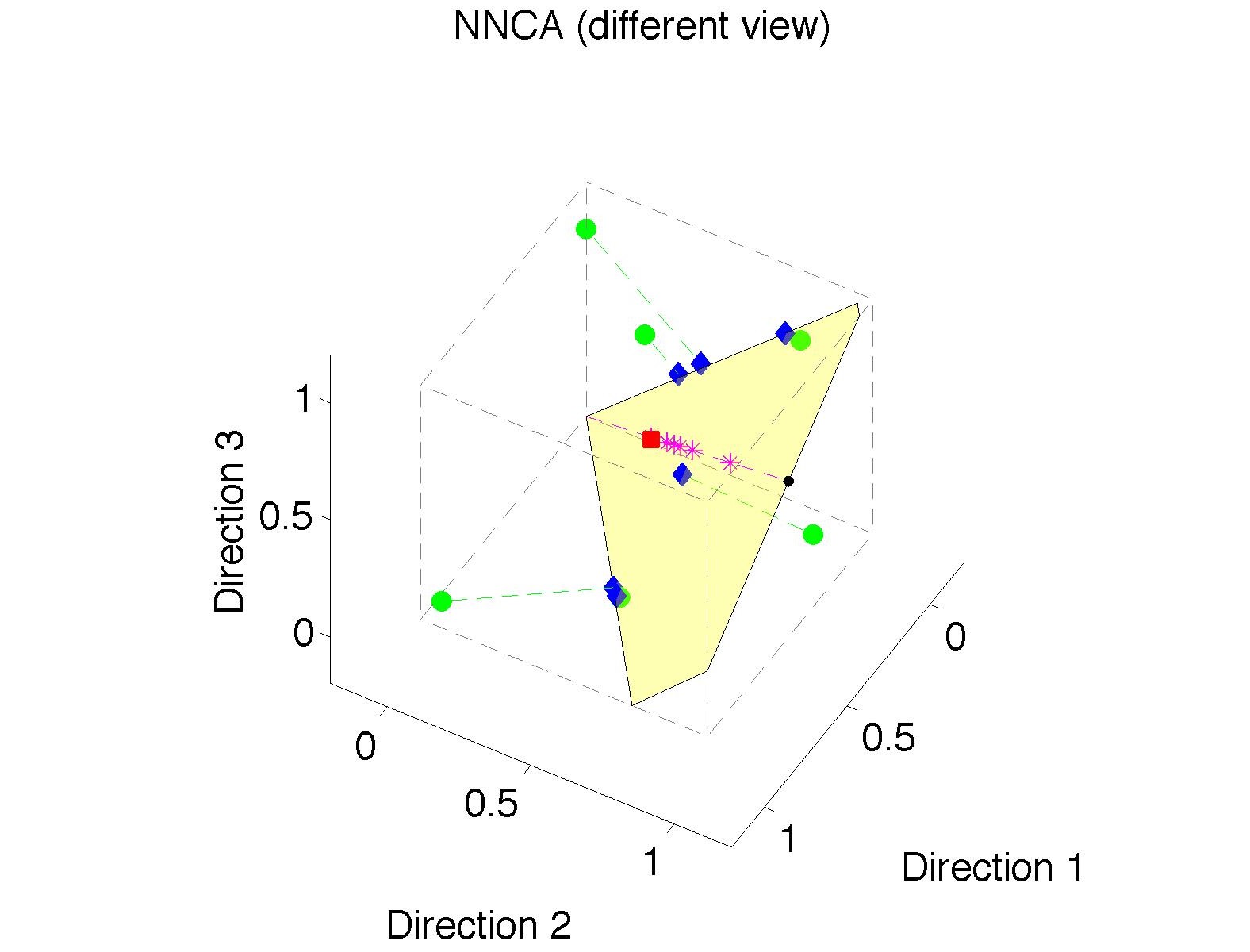 Same Toy
Data Set


Rank 1 
Approx.
Properly
Nested
Manifold Learning
Tenenbaum, et al (2000)

Reveals
Two
Interesting
Modes Of 
Variation
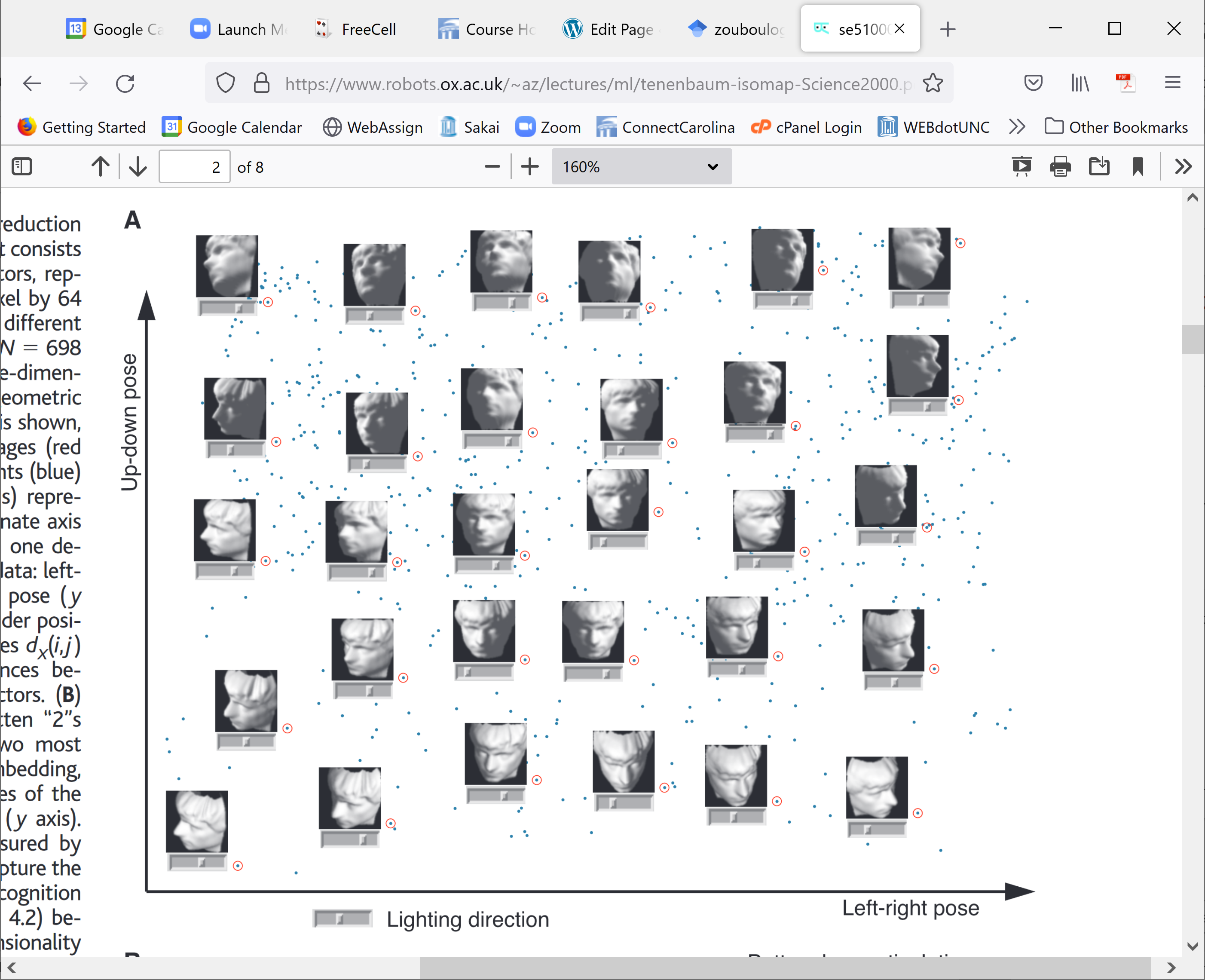 1st Principal Curve
Linear Reg’n

Proj’s Reg’n

Usual Smooth

Princ’l Curve
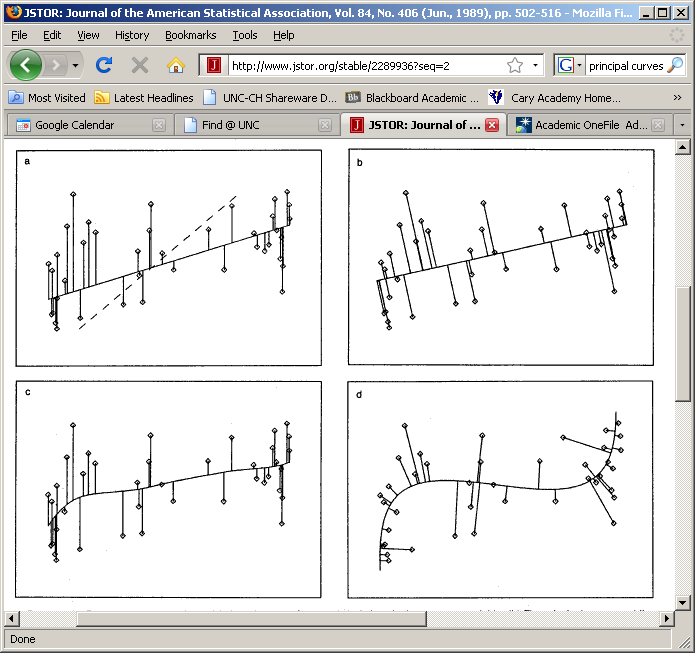 Manifold Learning
Key Component:
	Principal Surfaces
LeBlanc & Tibshirani (1996)

Challenge:
	Can have any dimensional surface,
    But how to nest???

Proposal:    Backwards Approach
An Interesting Observation
In non-Euclidean cases,
Backwards PCA seems easier?





Why is that?
E.g. PNS,  NNCA
An Interesting Question
Why does backwards PC seem easier?

An Attractive Answer:
James Damon, UNC Mathematics

Geometry
Singularity
    Theory
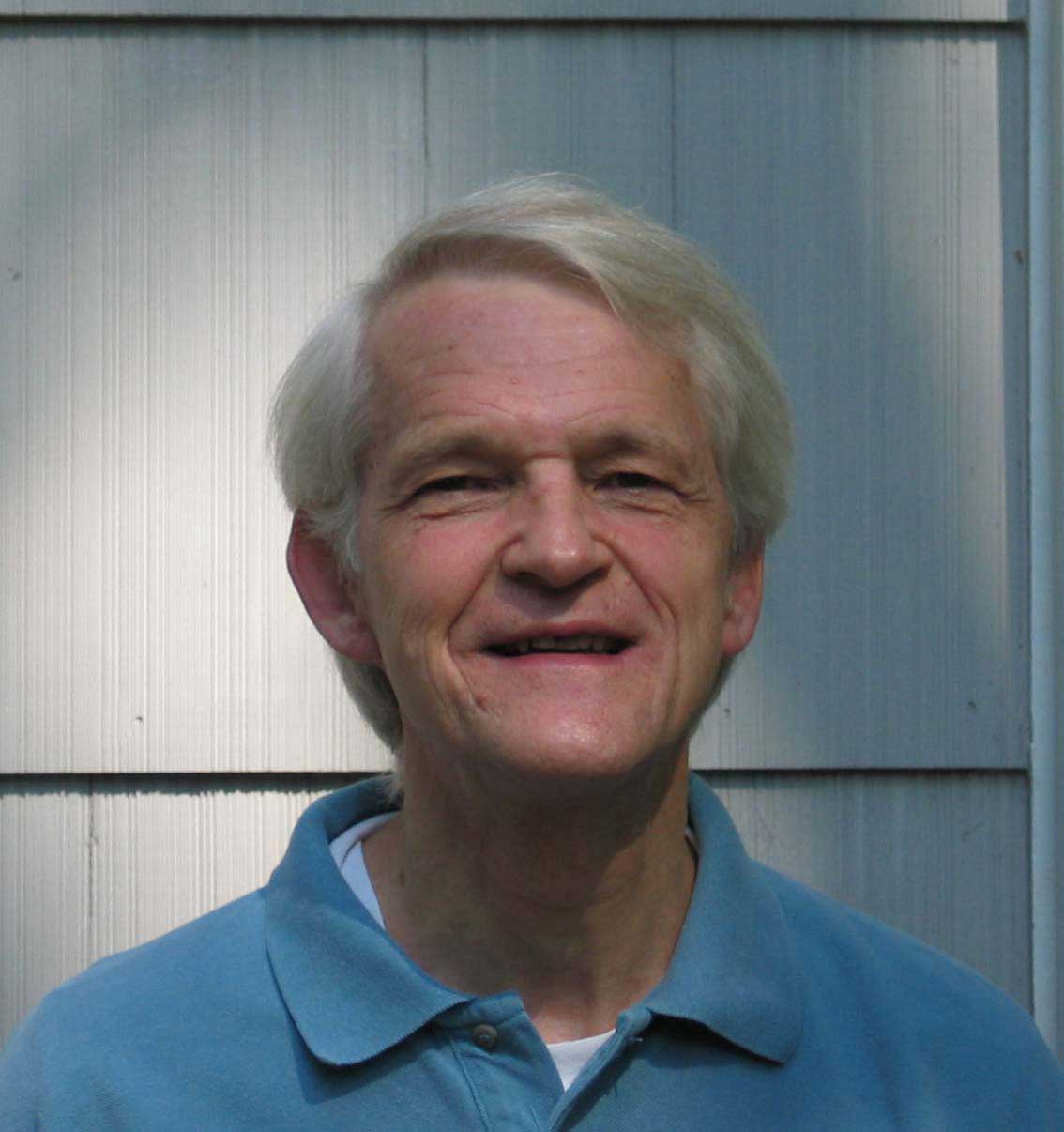 An Interesting Question
Why does backwards PC seem easier?

An Attractive Answer:
James Damon, UNC Mathematics


Damon and Marron (2014)
An Interesting Question
Why does backwards PC seem easier?

An Attractive Answer:
James Damon, UNC Mathematics

Key Idea:    Express Backwards PCA as
Nested Series of Constraints
General View of Backwards PCA
General View of Backwards PCA
Define Nested Spaces via Constraints

E.g.  SVD    

(Singular Value Decomposition = 
                     = Not Mean Centered PCA)

(notationally very clean)
General View of Backwards PCA
General View of Backwards PCA
Scores
Loading Vectors (Basis Elements)
General View of Backwards PCA
Constraint Gives Nested  Reduction of Dim’n
General View of Backwards PCA
Define Nested Spaces via Constraints
Backwards PCA
Reduce Using Affine Constraints
General View of Backwards PCA
Define Nested Spaces via Constraints
Backwards PCA
Principal Nested Spheres
Use Affine Constraints (Planar Slices)
In Ambient Space
General View of Backwards PCA
Define Nested Spaces via Constraints
Backwards PCA
Principal Nested Spheres
Principal Surfaces
Spline Constraint Within Previous?


{Been Done Already???}
General View of Backwards PCA
Define Nested Spaces via Constraints
Backwards PCA
Principal Nested Spheres
Principal Surfaces
Other Manifold Data Spaces
Sub-Manifold Constraints??
(Algebraic Geometry)
Covariance Matrices as Data Objects
Motivation:   Diffusion Tensor Imaging (DTI)


Variation on Magnetic Resonance Imaging

Major Goal:   Map Brain Connectivity
By Finding “Fibers”
Text:  Sec 8.7
Basser et al. (1994)
Covariance Matrices as Data Objects
Map Connectivity with Fiber Tracking
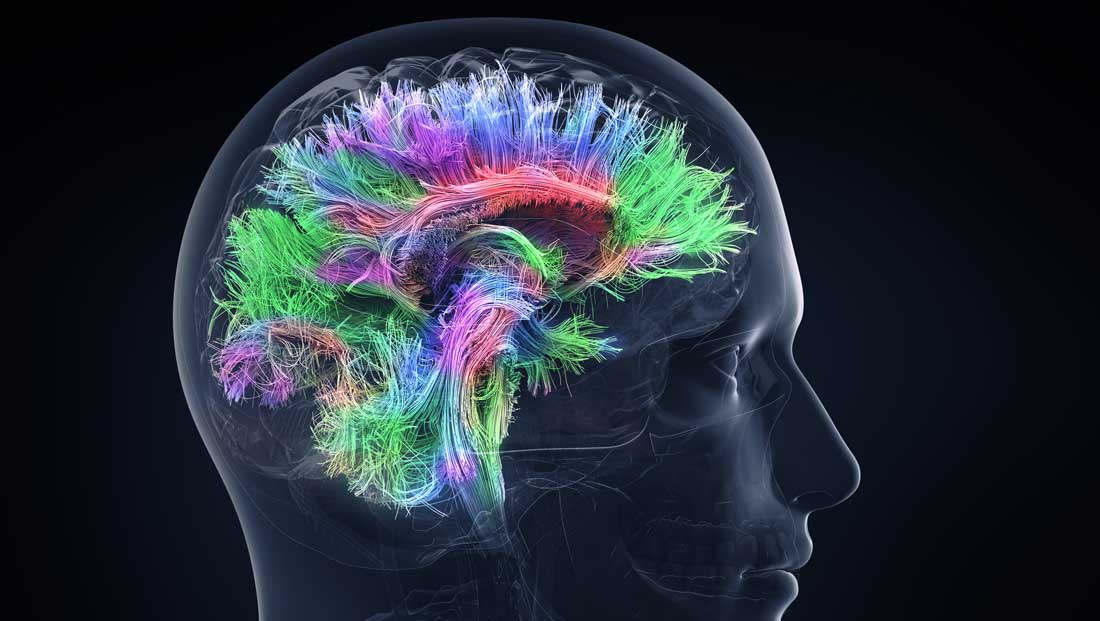 Thanks to DANA.ORG
Covariance Matrices as Data Objects
DTI Approach:    At  3-d  “voxel grid”
Study Variation of Local Water Motion
Expressed as Covariance Matrices
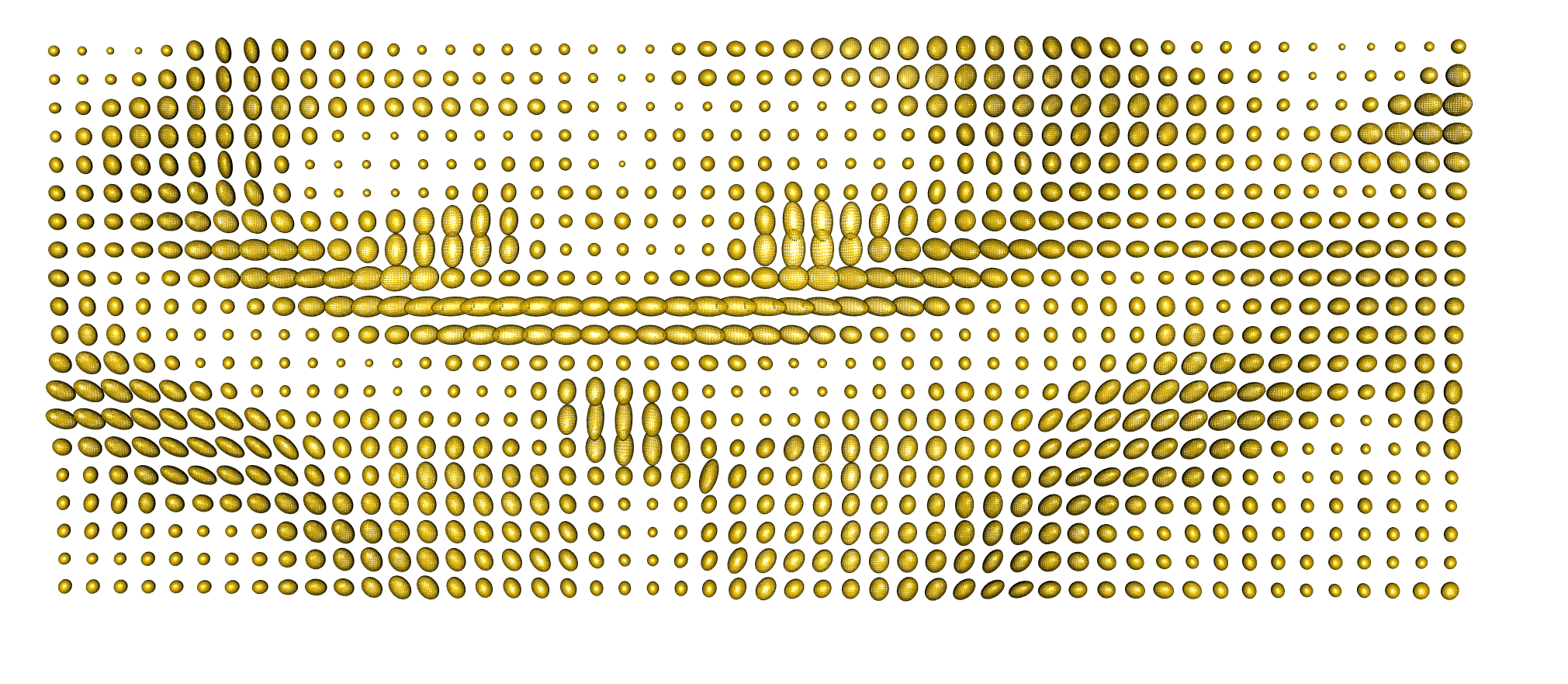 One Slice, from One Person’s Brain
Covariance Matrices as Data Objects
Variation Expressed as Covariance Matrices
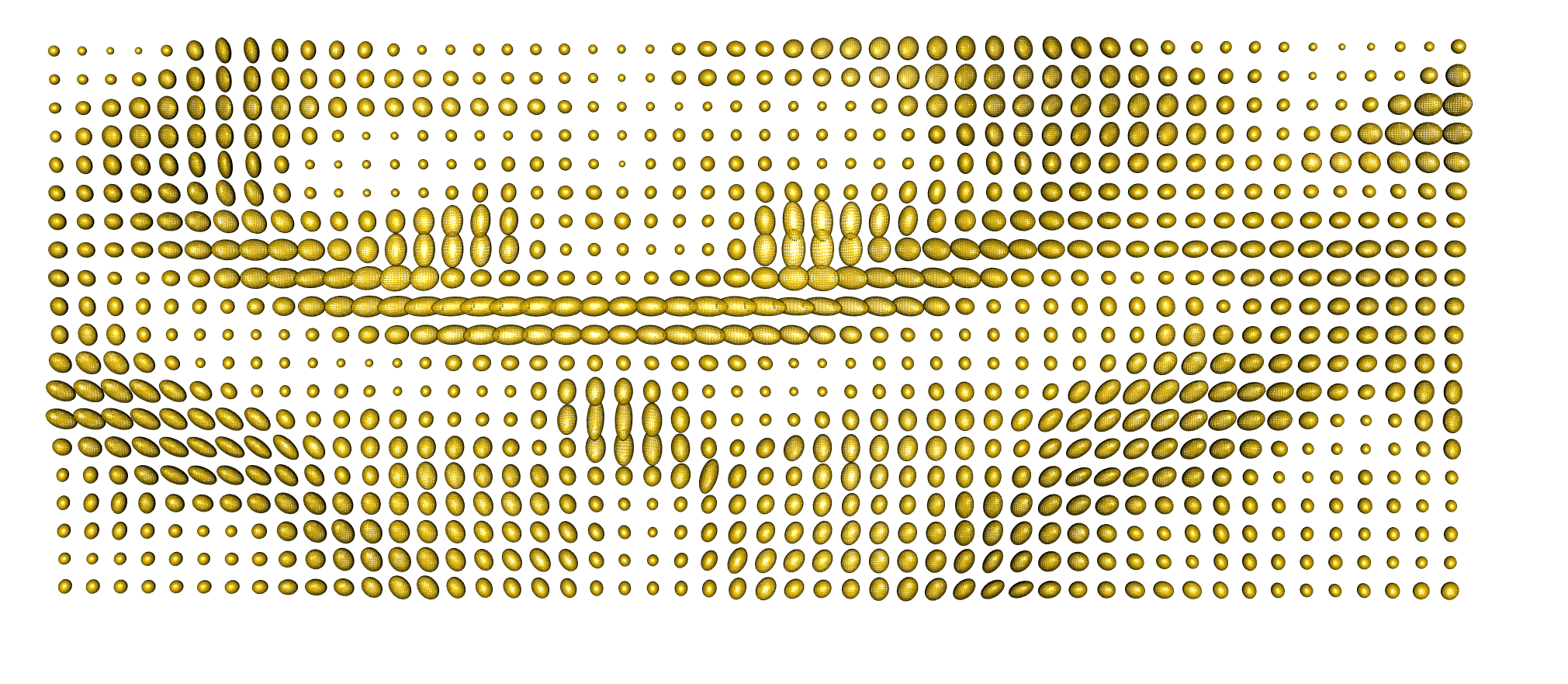 One Slice, from One Person’s Brain
Covariance Matrices as Data Objects
Covariance Matrices as Data Objects
Text:  Sec 7.3.5
Important Point:    Choice of Metric Matters
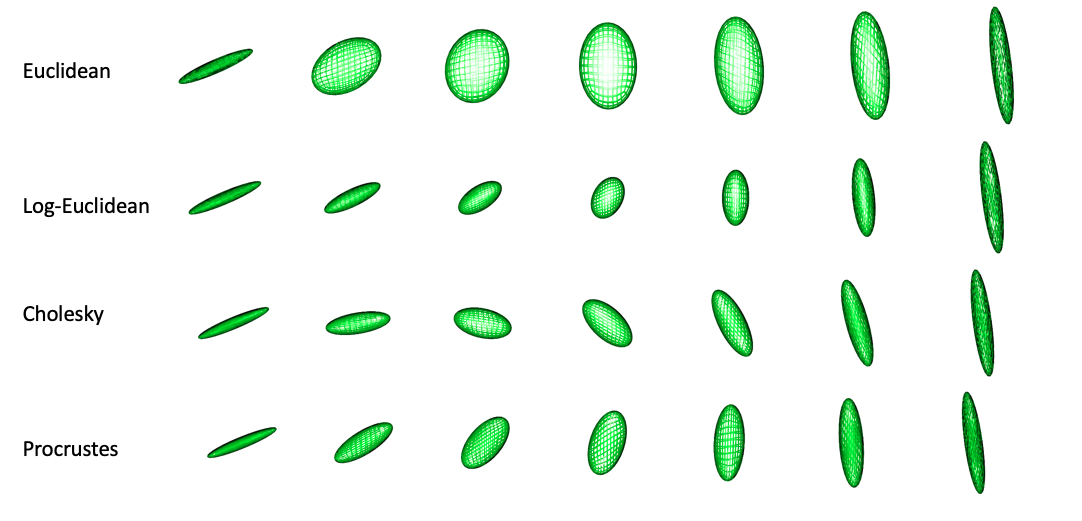 Geodesic from this fiber
To this fiber
For Interpolation of Fibers Want “Straight Line Path” (Geodesic)
Geodesic With Respect to Euclidean Distance = Frobenius Norm
Clearly Need a
Better Metric
Leaves Space of Fibers in a Strong Way
Covariance Matrices as Data Objects
Important Point:    Choice of Metric Matters
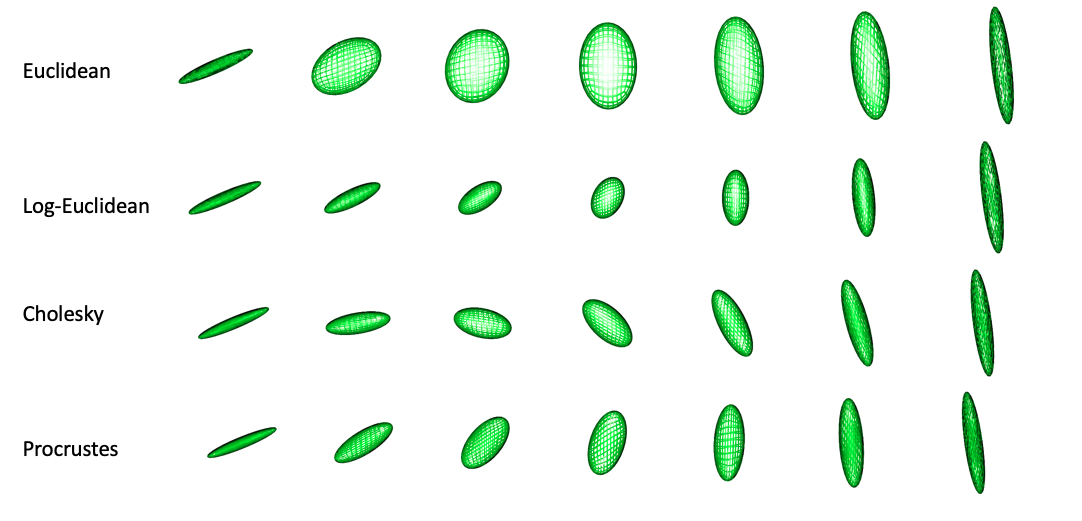 Even Wildly Different Paths!
Covariance Matrices as Data Objects
Note on Metrics:

Each Induces a Manifold Structure

On the Set of Full Rank Covariance Matrices

Each Lower Rank also as a Manifold
Covariance Matrices as Data Objects
Manifold Stratified Spaces
Text:  Sec 10.1.2
Another Important Example:
Phylogenetic Tree Space
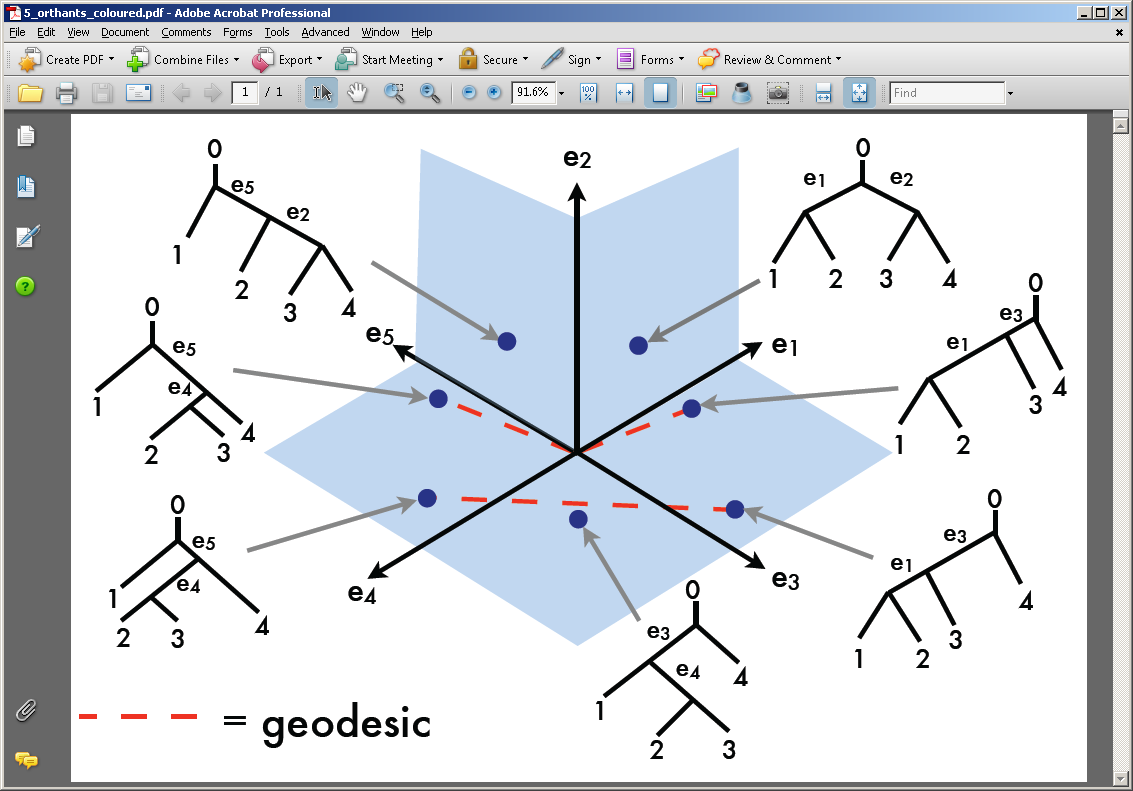 Thanks to Megan Owen
Manifold Stratified Spaces
One More Example:
Projective Geometry

Important in Image Analysis

Good Source:
Patrangearu & Ellingson (2016)
Chapters  21 and 22
OODA Big Picture
Text:  Chp. 9
New Topic:
Curve Registration
(Amplitude – Phase Variation)

Main Reference:
Srivastava et al (2011)
Interesting Aside:  Never Published
Beyond ArXiv, yet 197 Google Citations
Collaborators
Anuj Srivastava (Florida State U.)
Wei Wu (Florida State U.)
Derek Tucker (Florida State U.)
Xiaosun Lu (U. N. C.)
Inge Koch (U. Adelaide)
Peter Hoffmann (U. Adelaide)
J. O. Ramsay   (McGill U.)
Laura Sangalli    (Milano Polytech.)
Motivating Example
Functional Data Analysis
i.e. Curves as Data Objects

Shifted Betas Example


				How Amenable To 
				Classical PCA?
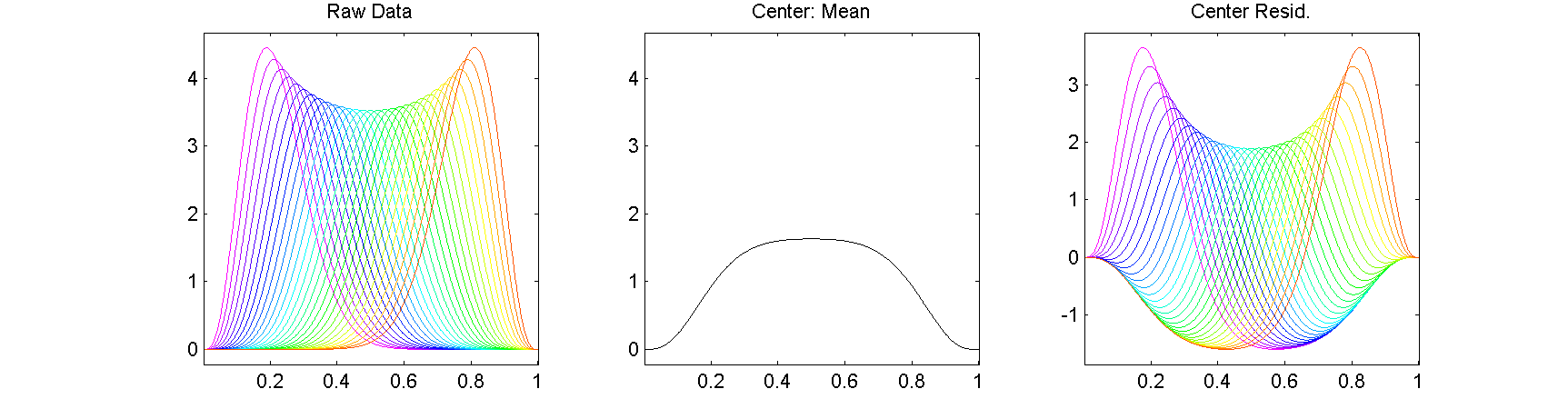 Motivating Example
Shifted Betas Example
Mean Not
Representative!
Centering Creates
Distortion?
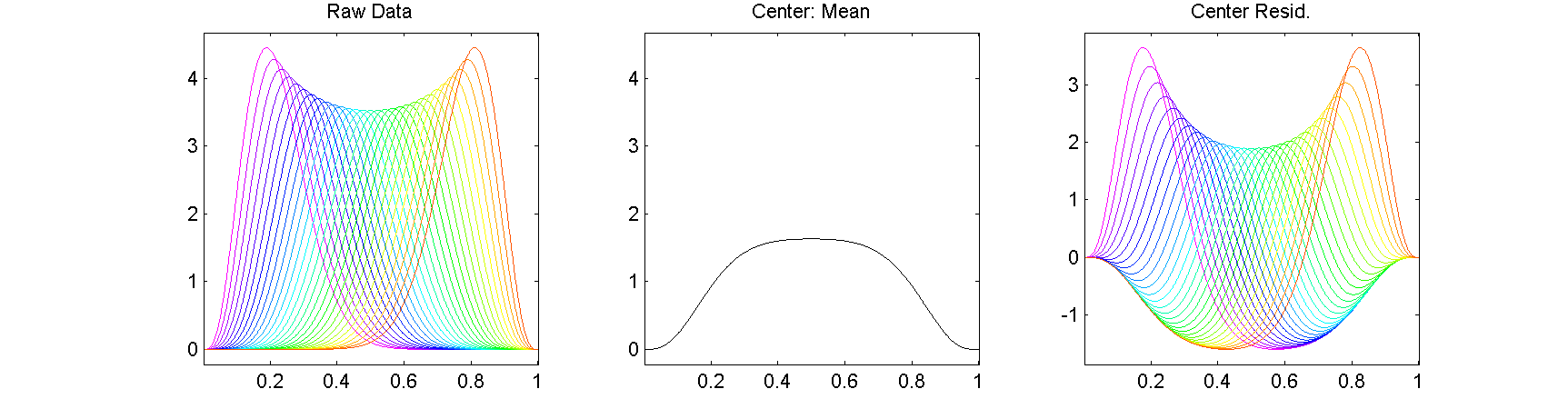 Motivating Example
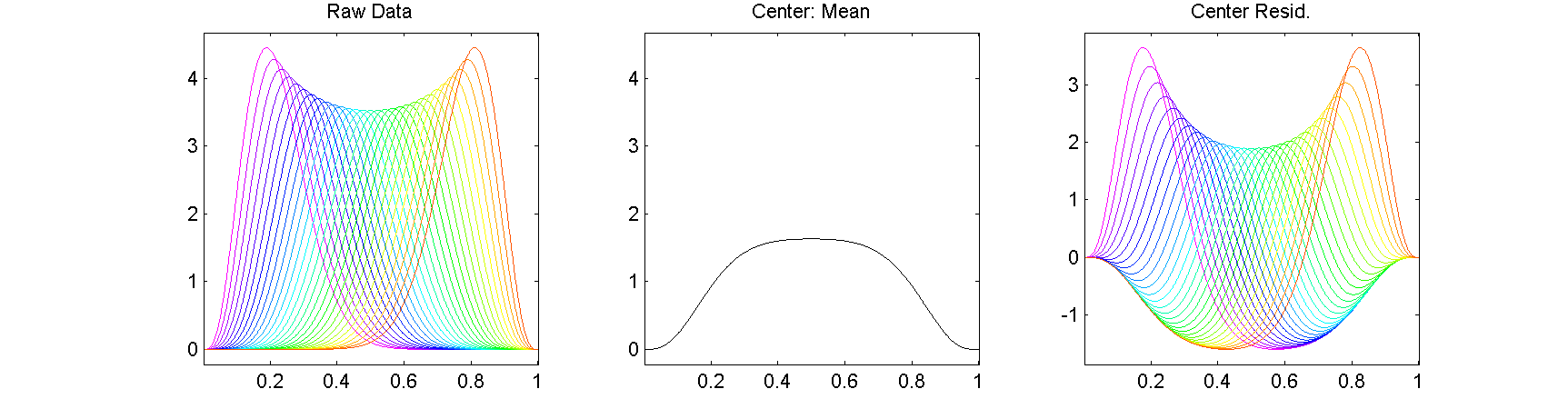 Shifted Betas 
Example PCA
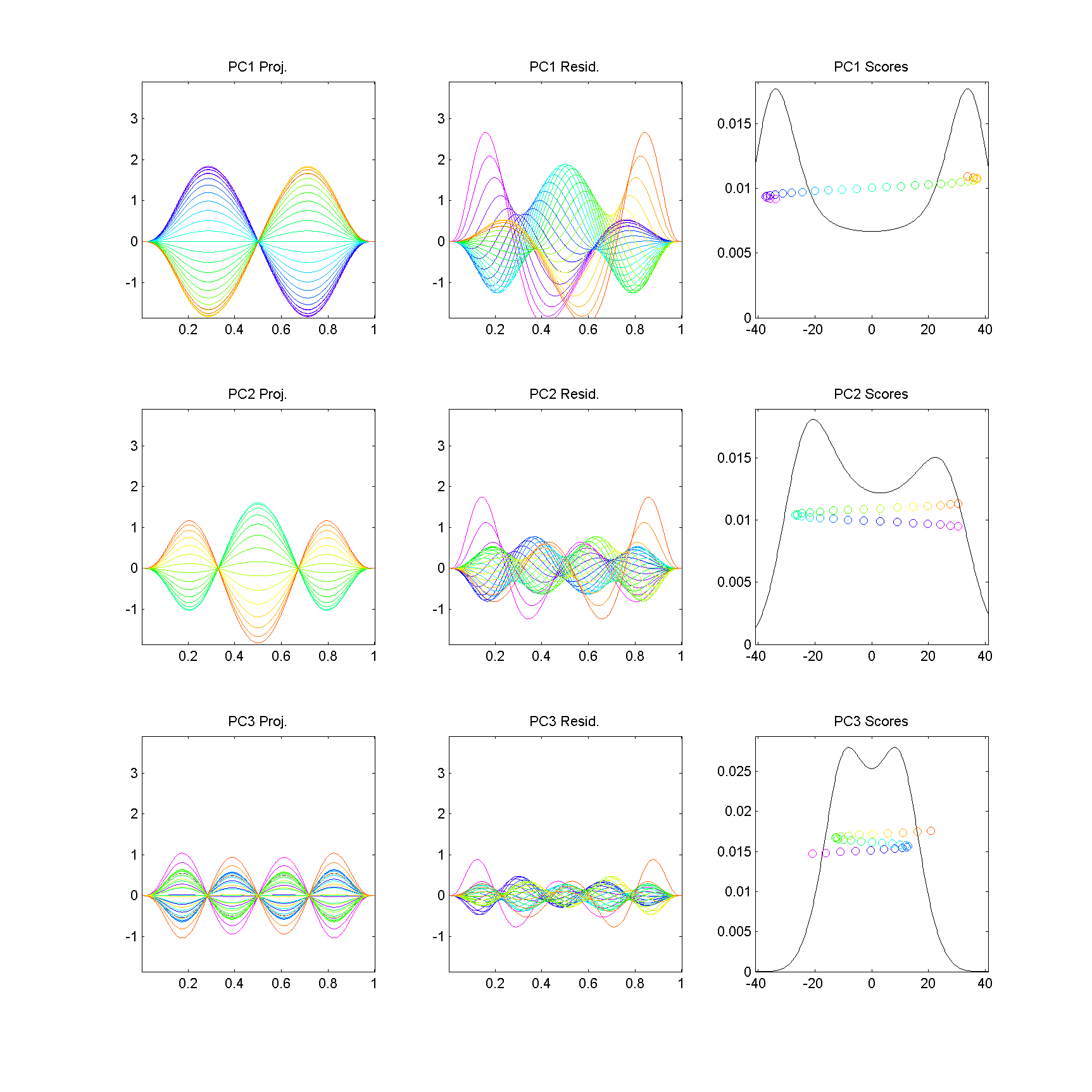 Hard to Interpret 1st Mode
Yet Scores Seem Sensible
Conclusion:  PCA 
Modes of Variation
Yield Poor Insights
About Phase
Similar for Other Modes
Looks Like Harmonics
From Fourier Theory
Is There a Sturm-
Liouville Theory?
Motivating Example
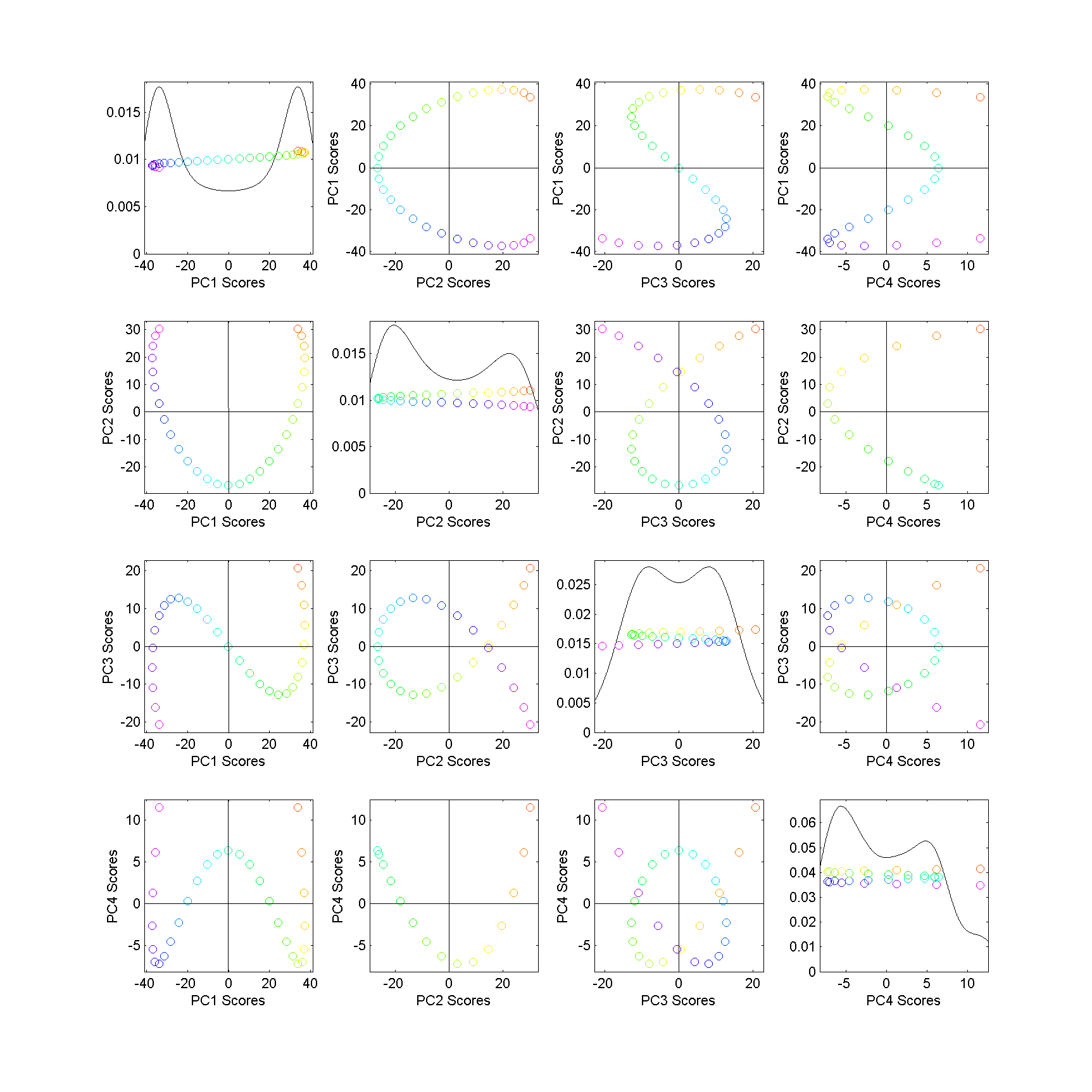 Shifted 
Betas 
Example

PCA
Scores

Interesting
Patterns!
Variation
Follows 
Single Curve
Bending
All Around
Very Poor Signal
Compression!
Motivating Example
Shifted Betas Example

Alternate 
Approach:
Wasserstein
Distance

Based on
Optimal
Transport
Recall Earlier Example
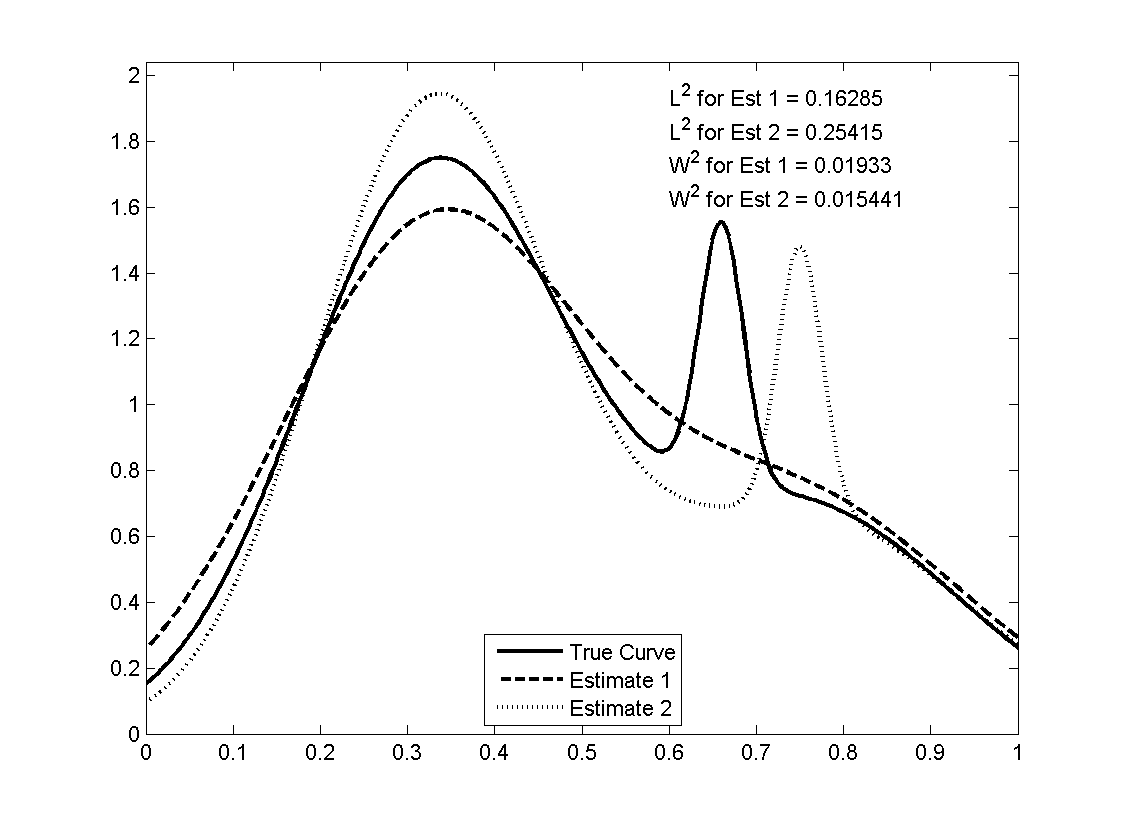 Motivating Example
Shifted Betas Example
Alternate Analysis:   Wasserstein  MDS
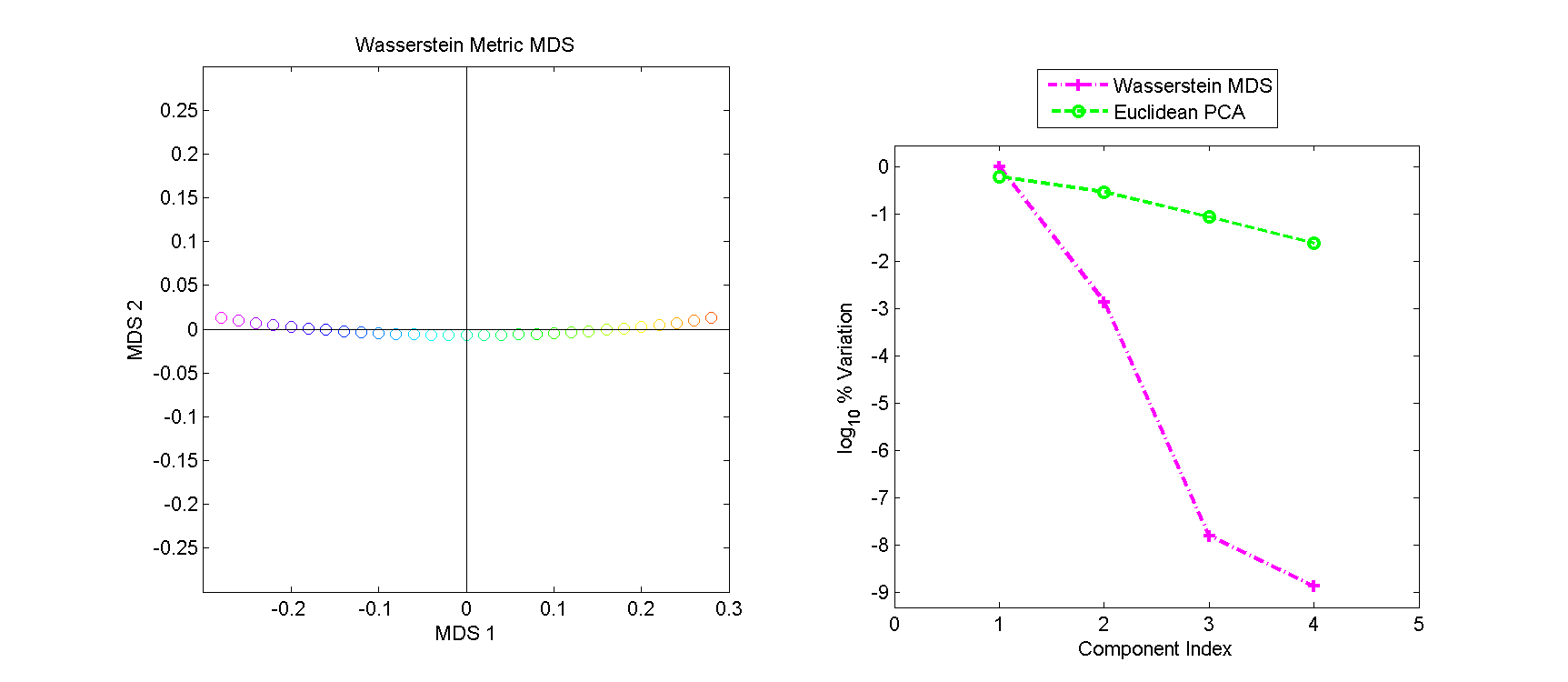 Gives Much More
Interpretable Scores
Small Amplitude Variation
Large Phase Variation
Challenge:  Only
Scores, No Modes
Motivating Example
Shifted Betas Example
Alternate Analysis:   Wasserstein  MDS
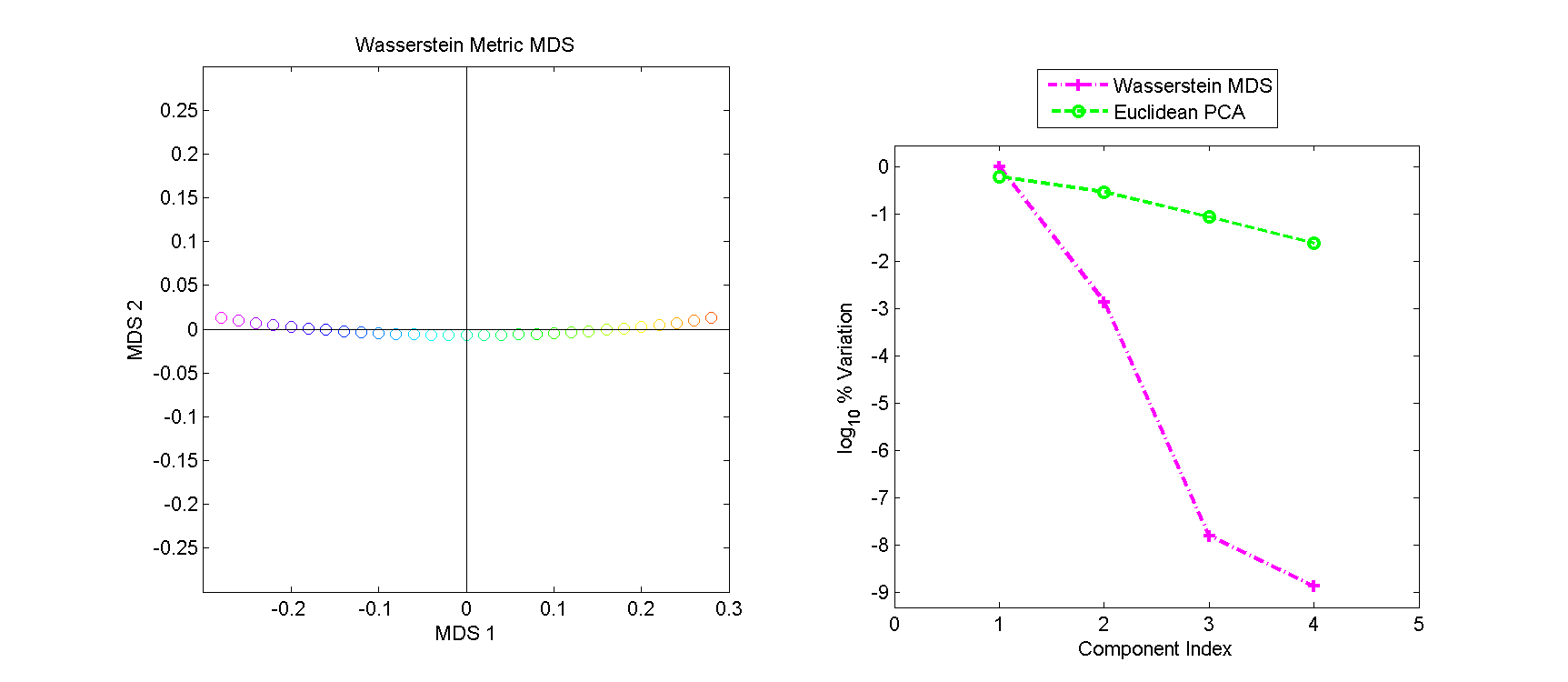 Log10 Scree Plot
Gives Much Better 
Signal Compression
Conventional PCA
Spreads Power
Across Spectrum
Log10 Scaling Very Revealing
General Amp - Phase Context
Functional Data Analysis
Curves as Data Objects
Toy Example:
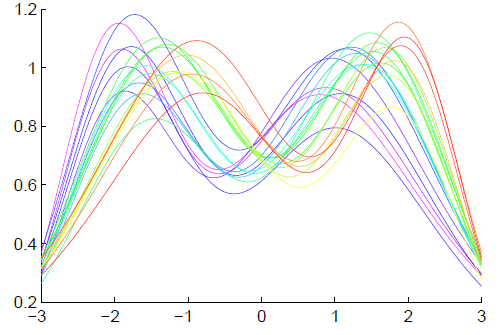 General Amp - Phase Context
Functional Data Analysis
Curves as Data Objects
Toy Example:


How Can We
Understand
Variation?
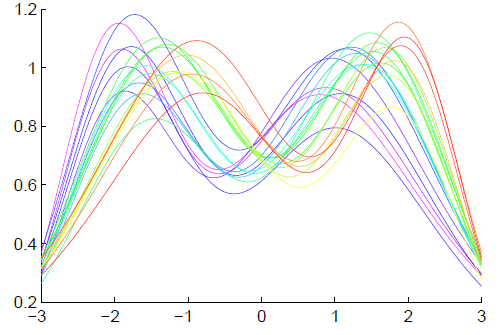 General Amp - Phase Context
Functional Data Analysis
Curves as Data Objects
Toy Example:


How Can We
Understand
Variation?
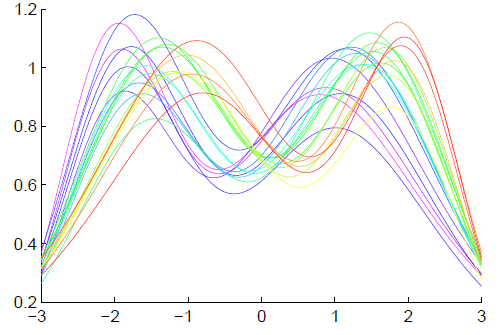 General Amp - Phase Context
Functional Data Analysis
Curves as Data Objects
Toy Example:


How Can We
Understand
Variation?
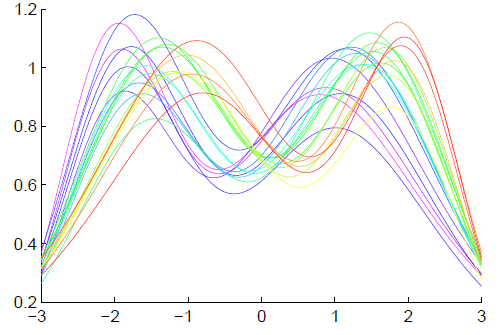 General Amp - Phase Context
Insightful
Decomposition
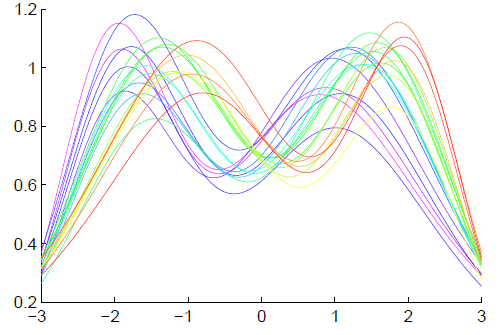 General Amp - Phase Context
Insightful
Decomposition

                                


			   Horiz’l
			    Var’n
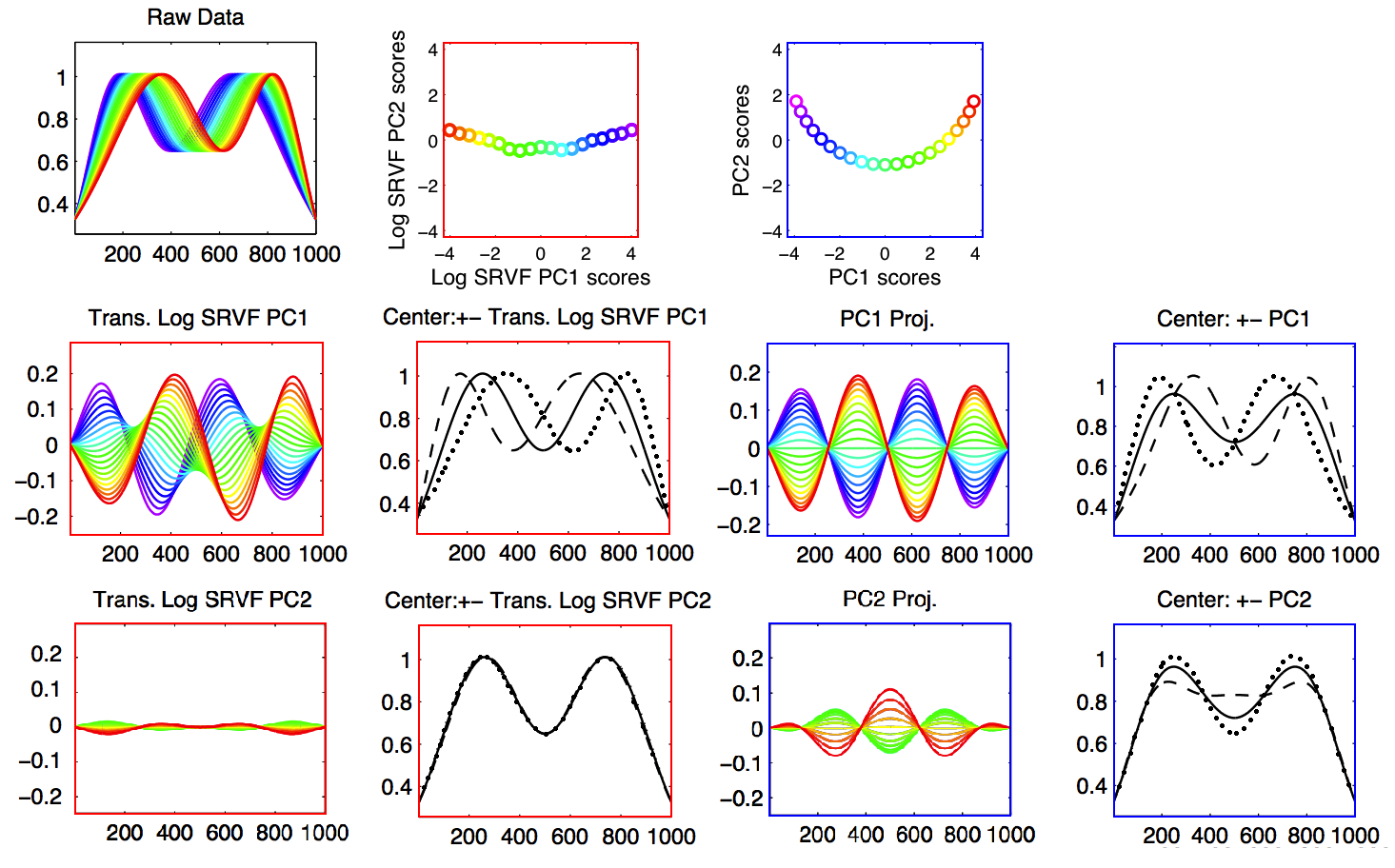 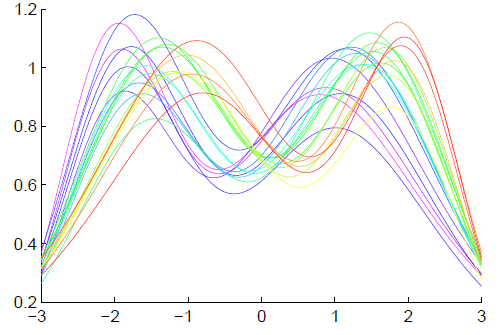 General Amp - Phase Context
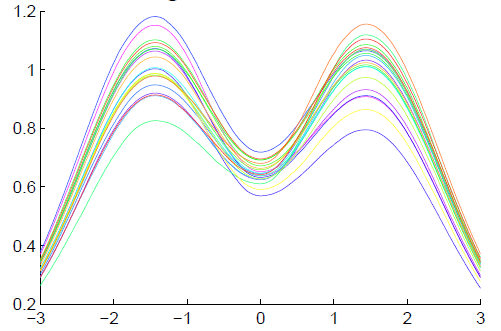 Insightful
Decomposition

                                      Vertical Variation


			   Horiz’l
			    Var’n
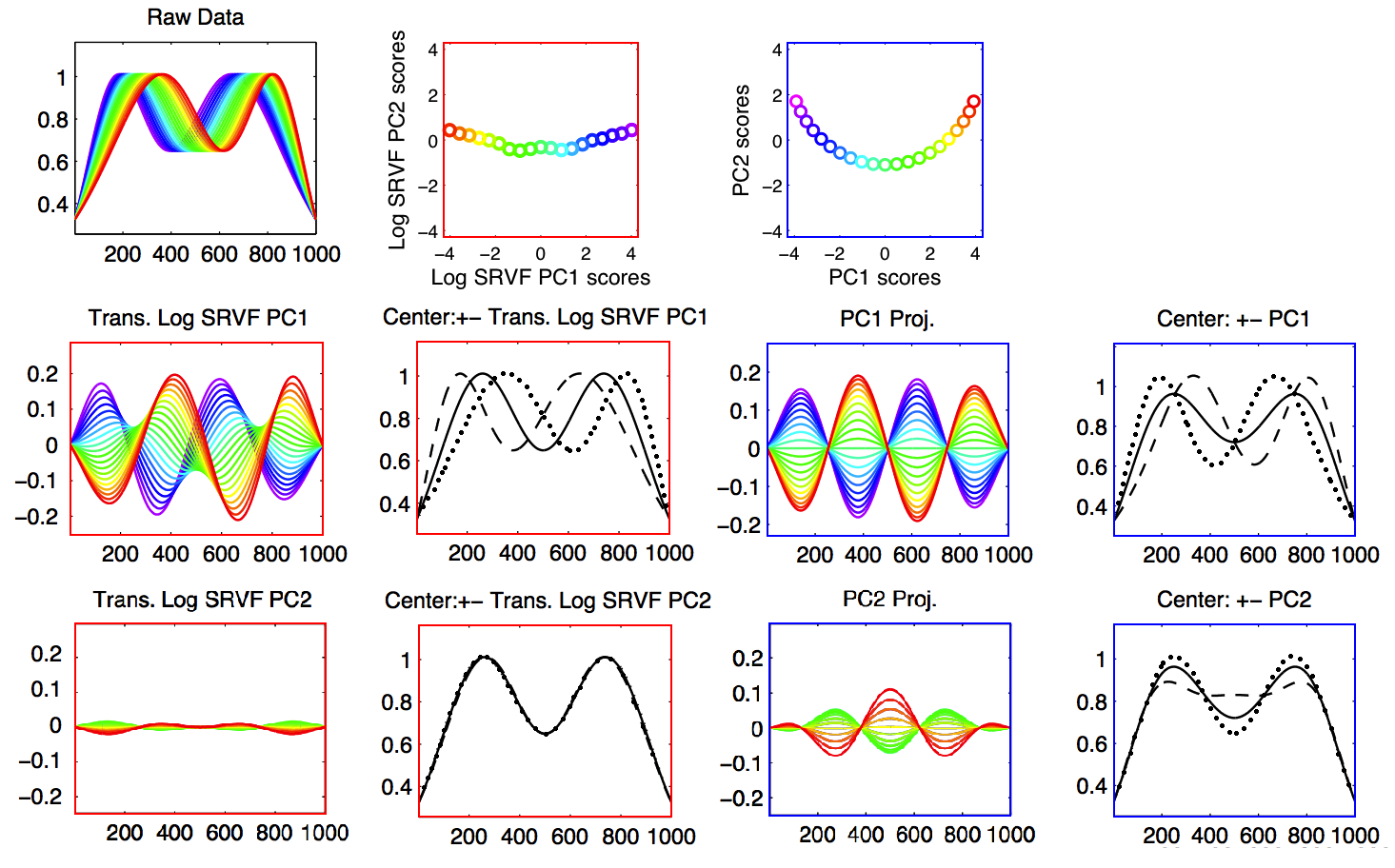 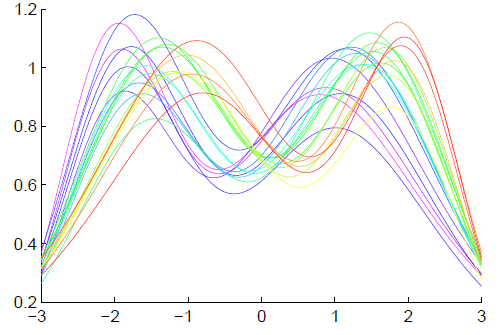 Challenge
Fairly Large Literature
  Many (Diverse) Past Attempts
  Limited Success (in General)
  Surprisingly Slippery
(even mathematical formulation)
Challenge  (Illustrated)
Thanks to Wei Wu
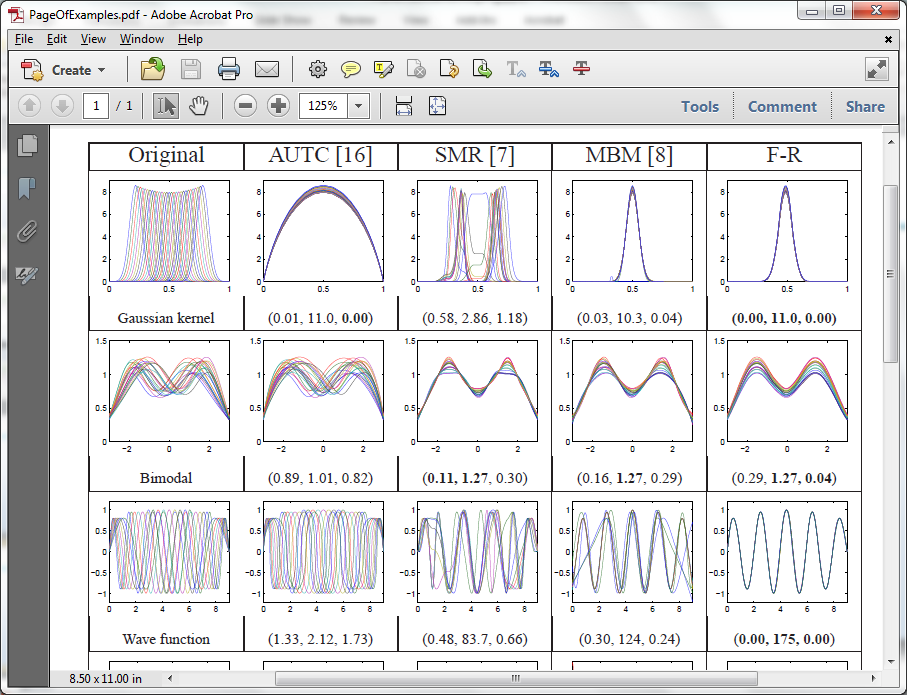 Challenge  (Illustrated)
Thanks to Wei Wu
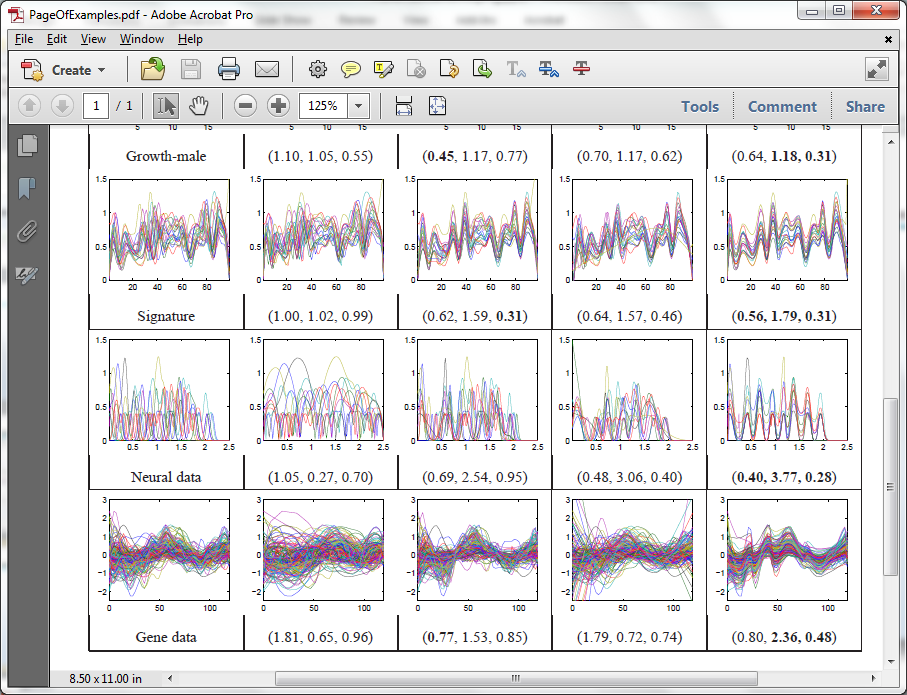 General Amp - Phase Context
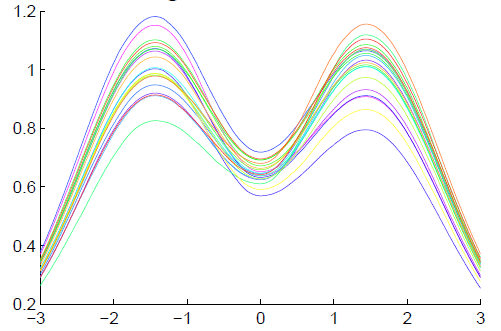 Appropriate
Mathematical
Framework?
                                      Vertical Variation


			   Horiz’l
			    Var’n
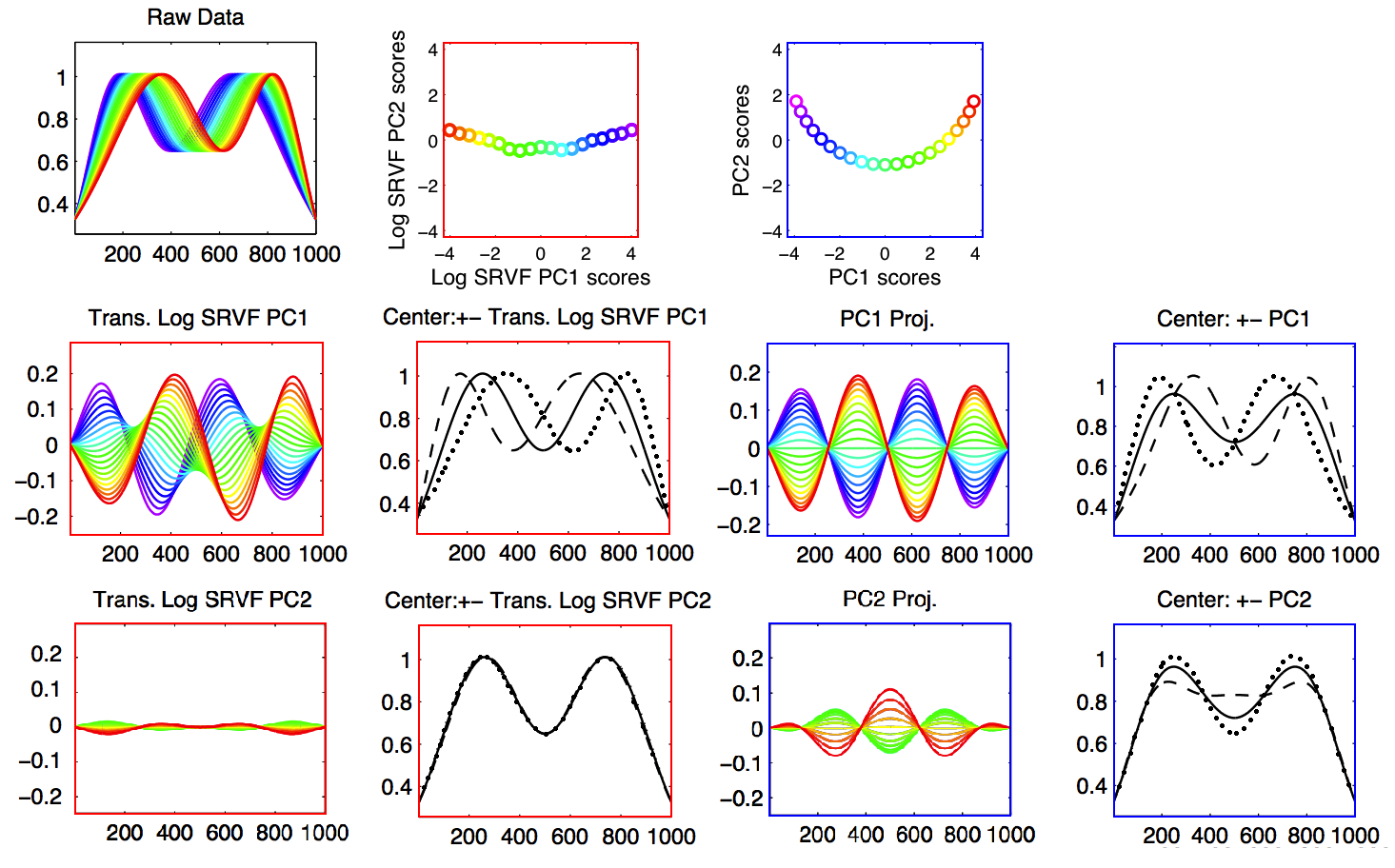 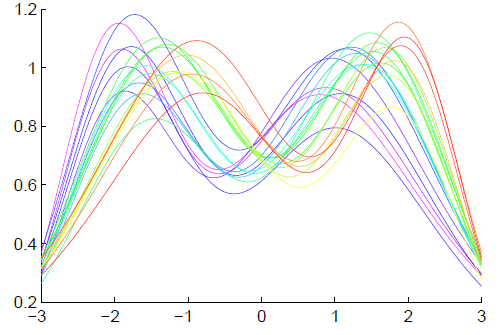 Time Warping
Foundational Concept for Curve Registration

Think Stretch & Compress Horizontal Axis

Mathematical Basis:
Diffeomorphisms
Time Warping
Time Warping Intuition
Elastically Stretch & Compress Axis
Time Warping Intuition
Time Warping Intuition
Time Warping Intuition
Time Warping Intuition
Time Warping Intuition
Stretch & Compress Before Plugging In
Time Warping Intuition
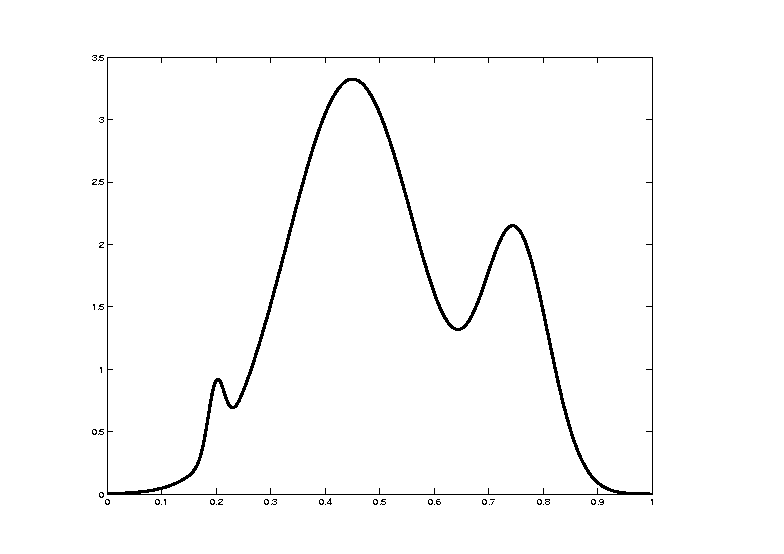 Time Warping Intuition
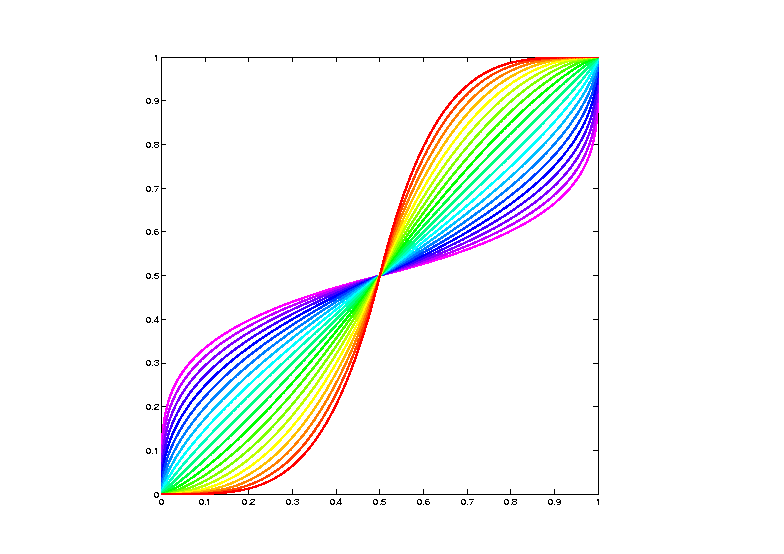 Time Warping Intuition
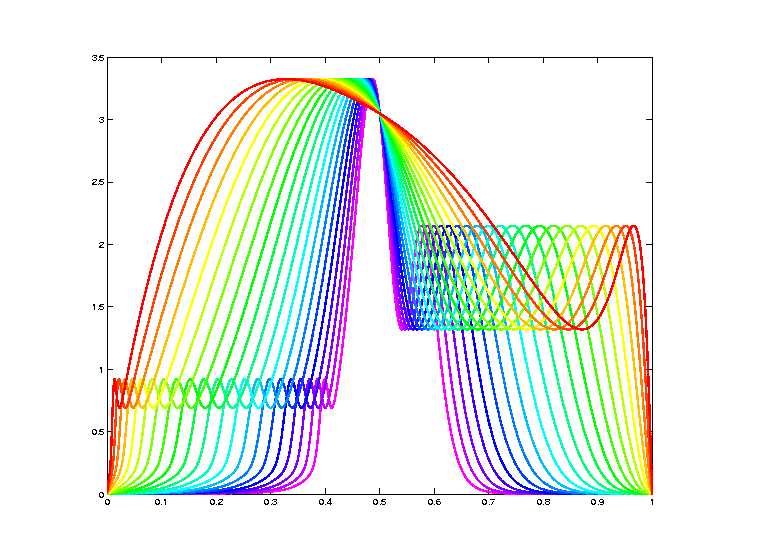 Curve Registration
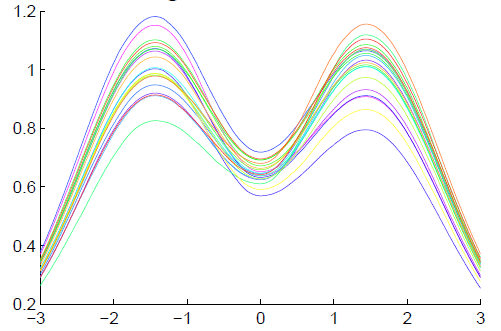 What are the
Data Objects?

                                      Vertical Variation


			   Horiz’l
			    Var’n
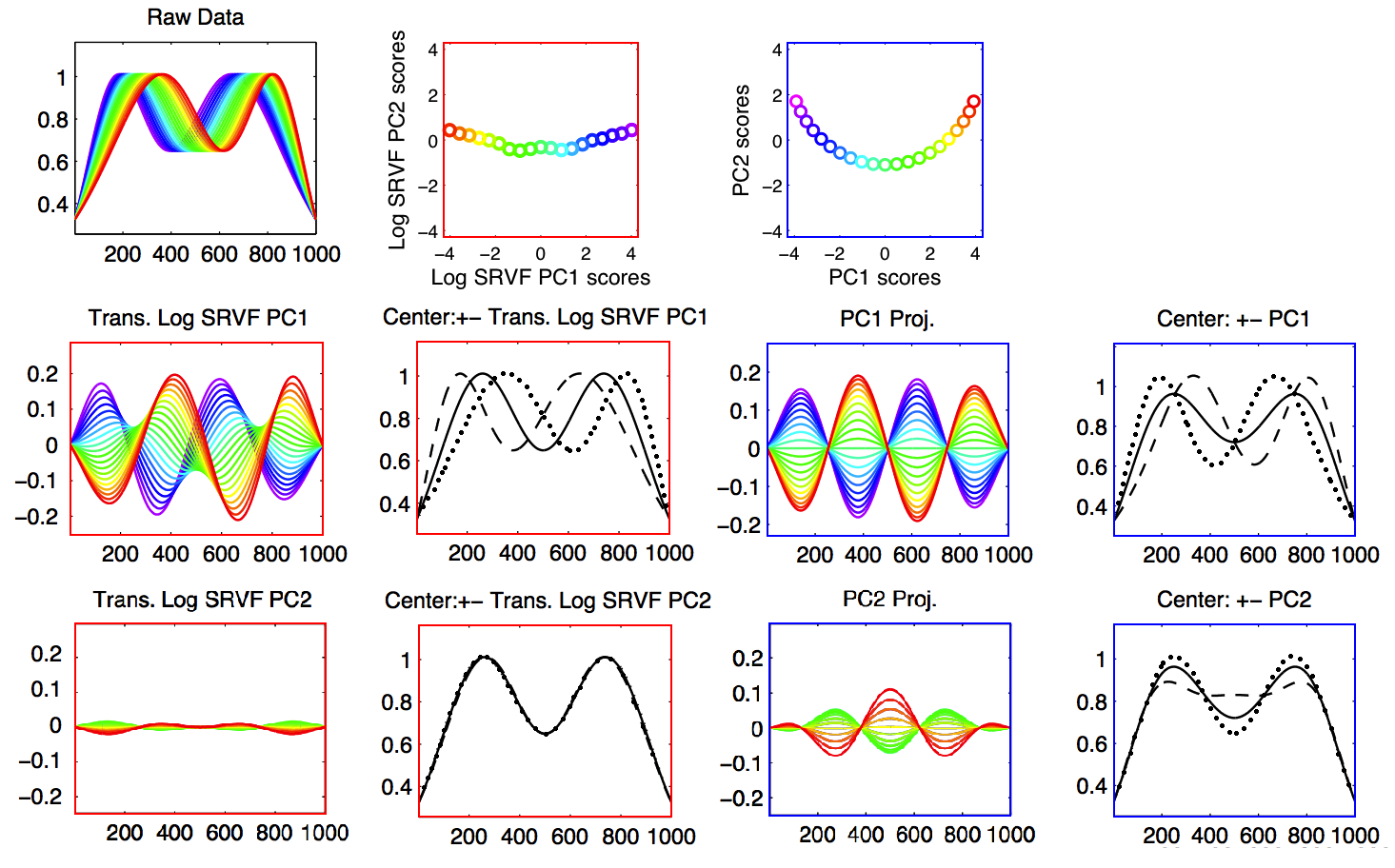 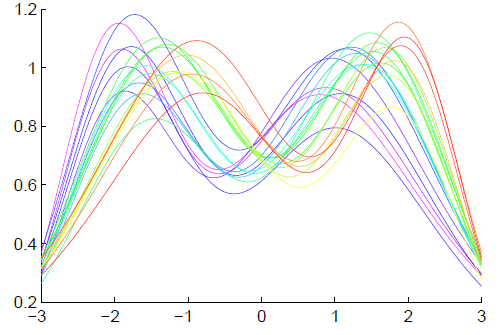 Recall Landmark Shape Analysis
Approach:  Identify objects that are:
Translations
Rotations
Scalings
of each other
Mathematics:    Equivalence Relation
Results in:    Equivalence Classes
Which become the Data Objects
Recall Landmark Shape Analysis
Equivalence Classes become Data Objects
		a.k.a.  “Orbits”

Mathematics:    Called “Quotient Space”




               ,       ,      ,         ,        ,         ,
Curve Registration
Data Objects I
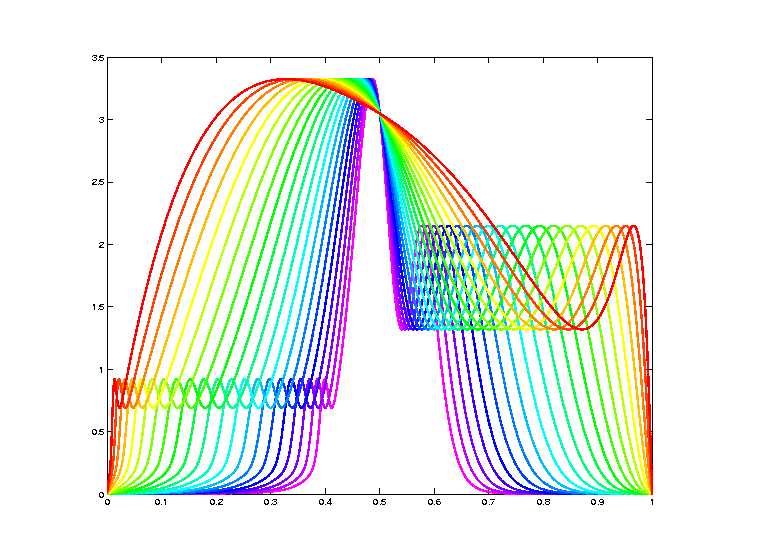 Time Warping Intuition
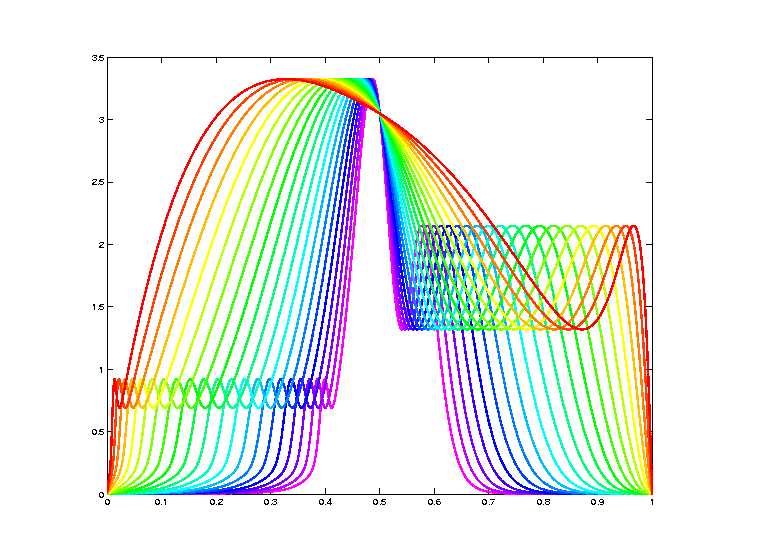 Curve Registration
Toy Example:    Non-Equivalent  Curves

Cannot
Warp
Into
Each 
Other
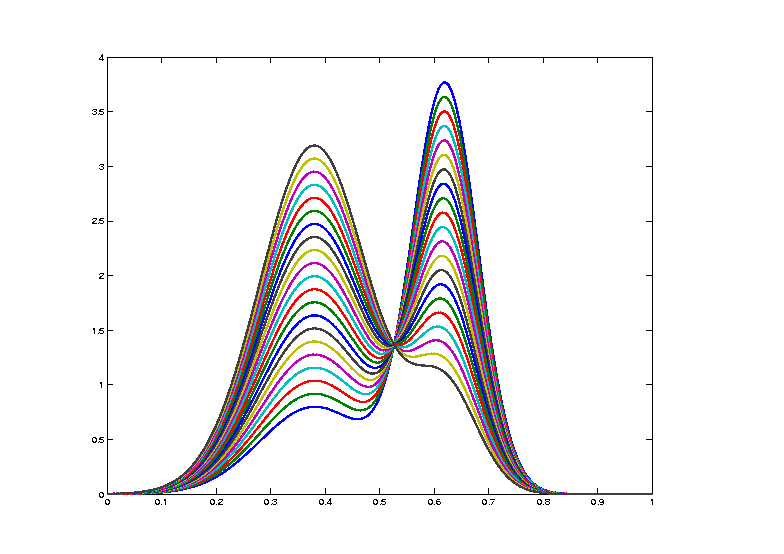 Data Objects I
Equivalence Classes as Data Objects

(Set of All
Warps of
Given Curve)

Next Task:
Find Appropriate Metric
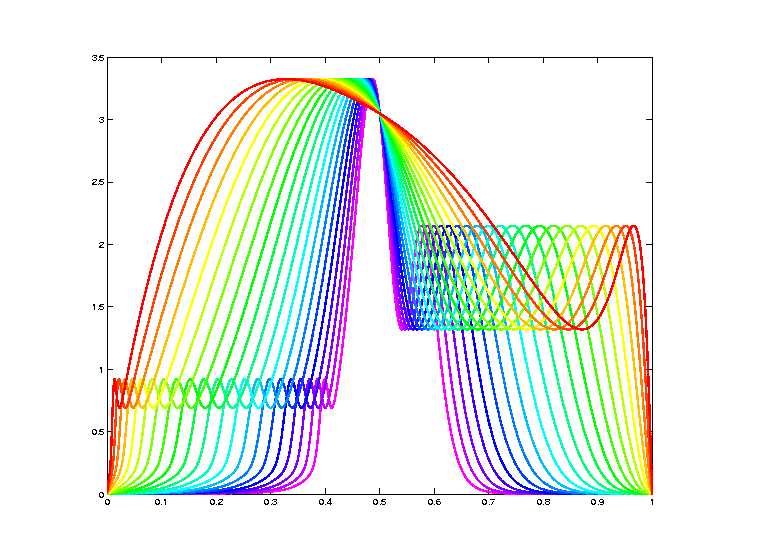 Metrics in Curve Space
Find Metric on Equivalence Classes

Start with Warp Invariant Metric on Curves
		& Extend
Metrics in Curve Space
Metrics in Curve Space
Metrics in Curve Space
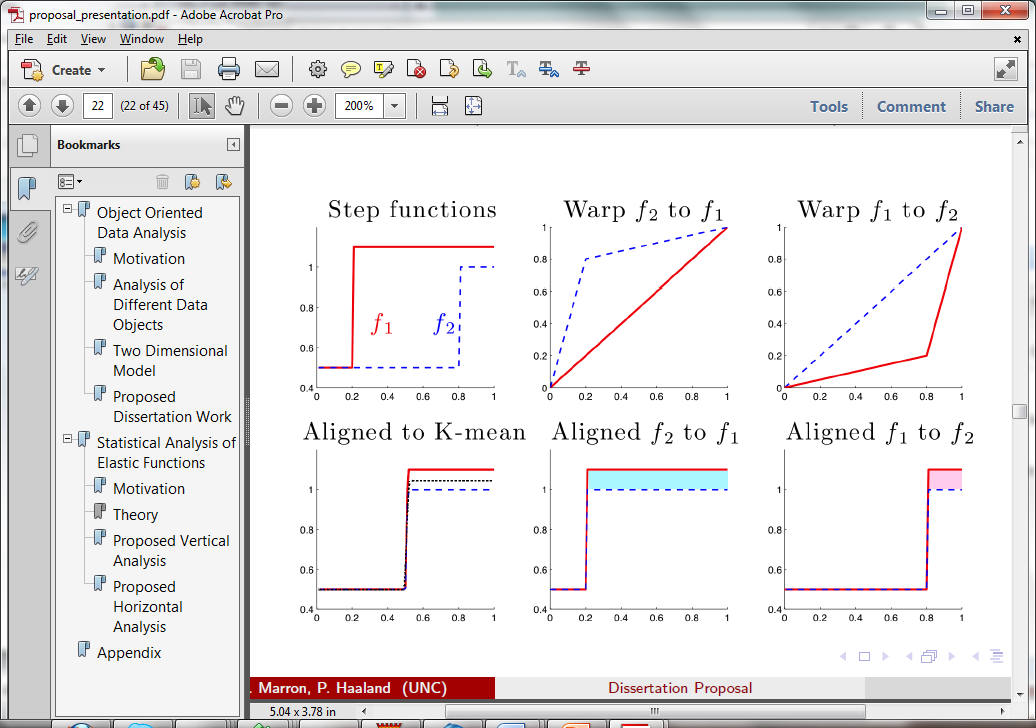 Metrics in Curve Space
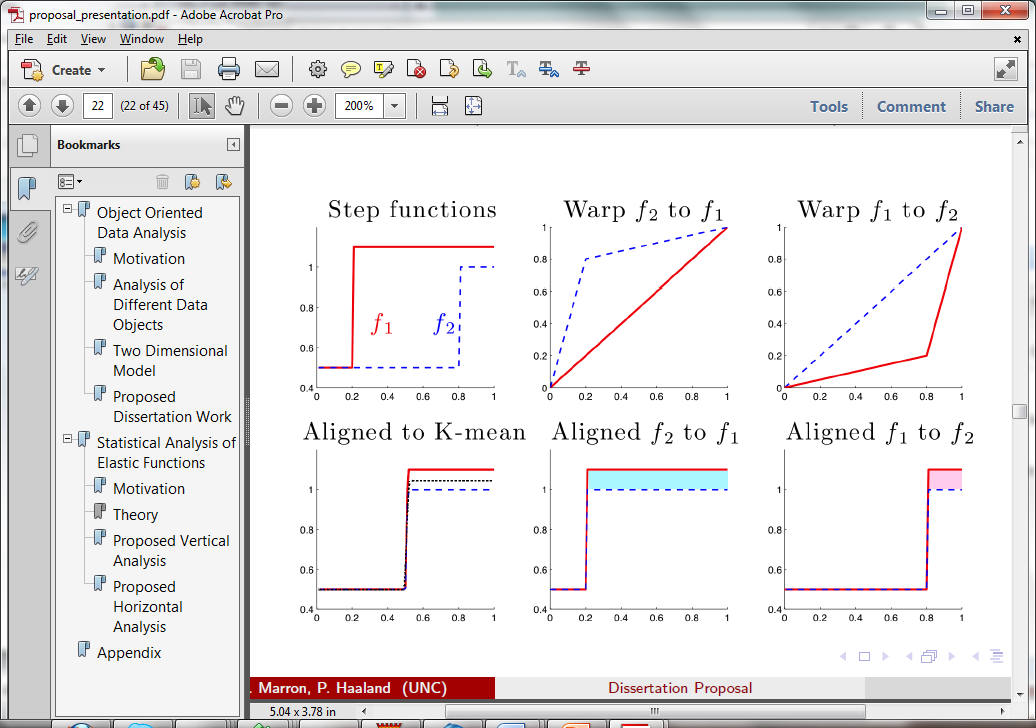 But There is a
Good Answer,
Explained Later
Participant Presentation
12:10   Panos Andreou: Estimating the Transition Matrix of a Markov Chain